INFORMATION AND COMMUNICATION TECHNOLOGY– iGCSE 
2018 - 0417
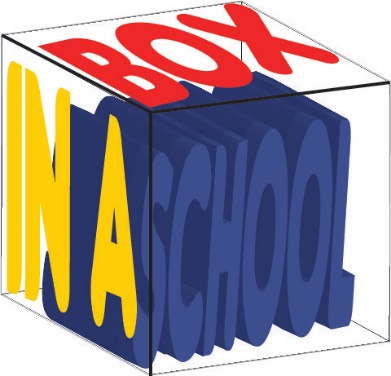 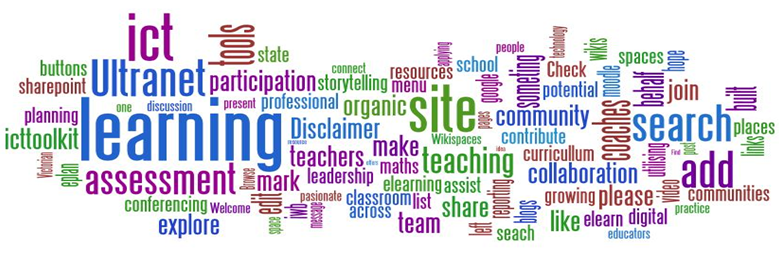 2 – Input and Output Devices
Assignment Scenario
There are 4 sections to this Theory Unit, each of which will give you a basic understanding and practice at possible exam questions. It will involve gaining knowledge towards the answers.
This is not a wrote learning course, you will need to understand the basics of ICT in order to adapt your knowledge towards companies and their needs. This will involve understanding Components of computer systems, Inputs and Outputs, Storage devices and media, Data Types, The Effects of Using ICT, The Ways in which ICT is used and Systems Analysis and Design.
In the exam you will be given a scenario to answers questions from, and adapt your knowledge and use the key terms and named components to give a judgemental answer.
The exam will consist of precise questions requiring precise answers as well as theory questions that will require you to propose a possible solution with a justification.
2 – Assessment Objectives
2 – Input and Output Devices - Overview
In this section you will learn about:
Input Devices - 
The use of each device
The advantage of each device
The disadvantage of each device
Output Devices – 
The use of each device
The advantage of each device
The disadvantage of each device
Control Applications and the uses of each device.
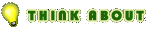 2.1 – Input Devices
2.1 – Input Devices - Keyboards
Input Devices – As the name suggests, input devices are hardware devices that allow data to be input into a computer. Many such devices exist, ranging from the more common ones such as Keyboards, through to the more specialist ones, such as Barcode Readers.
Keyboards – These are the most common input devices and are used to input text, numbers and instructions into the computer. Most use the QWERTY layout. (Top row)
Activity 1 – Research other layouts like French and explain why they are laid out in this way)
Activity 2 - What is the longest English work you can made with the top row keys only.
Ergonomic Keyboards are a new thing. They are designed to reduce health related issues associated with the standard keyboard (e.g. Carpal Tunnel Syndrome or repetitive strain injury RSI)
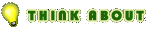 2.1 – Input Devices
2.1 – Input Devices - Keyboards
Advantages – Keyboards enable fast entry of new text into a document.
They have been around for a long time and people are well practiced in their use.
It is easy to do verification checks as data is entered, as it appears on the screen immediately.
Disadvantages – User with restricted arm/wrist use can find keyboards difficult to use
Entering data using a keyboard is slow in comparison to direct data entry (Optical Character Recognition)
Keyboards are fairly large devices that take up desk space.
Activity – Research Concept Keyboards and design one for a different company, like a Bakers, Mechanics or a Pharmacy
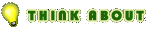 2.1 – Input Devices
2.1 – Input Devices – Numeric Keypads
A Numeric Keypad is used to enter numbers only along with the most common mathematical functions. 
Uses – Numeric Keypads are used in Automatic Teller Machines (ATM’s) where customers can key in their personal identification number (PIN), an amount of money etc.
Telephones have Numeric Keypads to allow phone numbers to be entered.
Electronic Point of Sales (EPOS) terminals have Numeric Keypads in case the barcode reader fails to read and the number has to be typed in manually.
Chip and PIN devices have Numeric Keypads for PIN entry, amount of money etc.
They are used by accountants to fast entry the input of numbers into spreadsheets and ledgers.
Advantages – Numeric Keypads  are faster than standard keyboards for entry of numeric data
Since many are on small devices (mobile phones, PIN readers etc.) they are very easy to carry around.
Disadvantages – They can be difficult to use since they have small keys.
It is difficult to use them for entering text.
Sometimes the order of the numbers on the keypad isn’t intuitive.
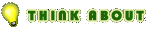 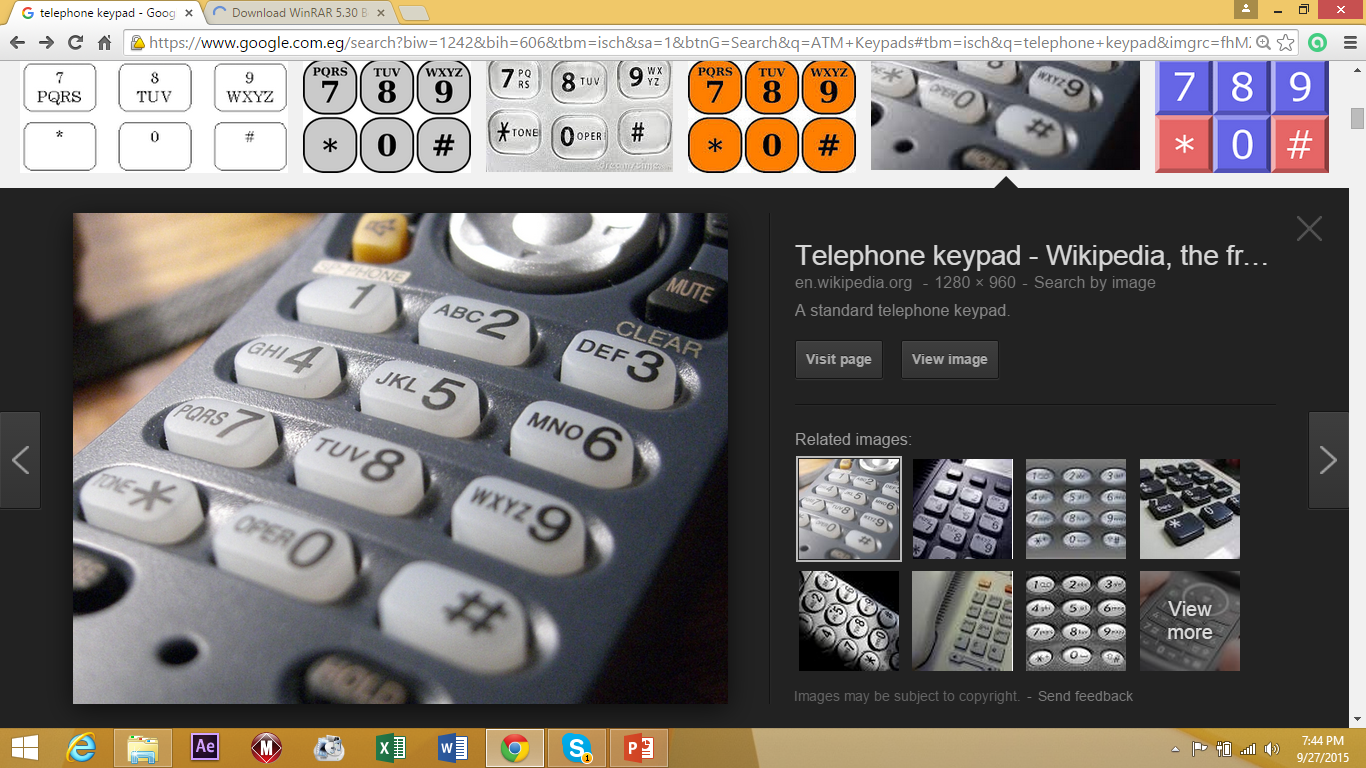 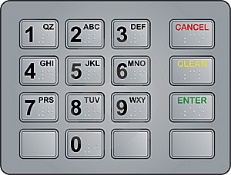 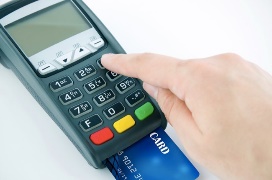 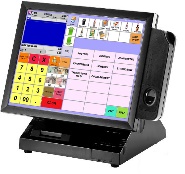 2.1 – Input Devices
2.1 – Input Devices – Mouse
The Mouse is an example of a pointing device. A ball or laser light is used underneath the mouse to detect movement so the user can control the position of the cursor by moving it.
There are usually 2 buttons which have different functions: very often left button is used to select something and the right button to open up an options dialog box.
Most packages use double click to select areas or triple click to select a larger area.
Many mice also have a scroll button or wheel which speeds up the process of moving or scrolling through a document.
Recent developments have produced the optical mouse (where movement is detected by reflected light) and the cordless mouse (an example of a wireless device). The advantage of an optical mouse is that it has no moving parts and does not pick up dirt making it more robust and improves its performance since the older mice could skid on certain surfaces.
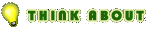 2.1 – Input Devices
2.1 – Input Devices – Mouse
Uses – Mice can be used for opening, closing and minimizing applications.
They can be used for grouping, moving and deleting files.
They are very useful when editing images, for example controlling the size and position of a drawing pasted into a document.
Mice are used to control the position of a cursor on the screen to allow the selection from a menu or selecting an icon.
Advantages – It can be faster to select an option using a mouse than with a keyboard,
Mice enable rapid navigation through applications and the internet.
Mice are small and take up little area.
Disadvantages – people with restricted hand/wrist movement can find it hard to operate a mouse.
Mice are easily damaged and the older ones can get clogged up with dirt.
They are difficult to use if there is no flat surface readily available.
Activity – Research alternatives to mice, multi-button gaming mice and Disability friendly Mice.
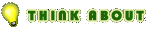 2.1 – Input Devices
2.1 – Input Devices – Touchpads
Touchpads are used in many laptops as a pointing device. The pointer is controlled by finger movement on the pad and tapping to simulate a left button mouse click. They also have buttons under at the bottom of the pad which act as left and right mouse buttons.
Uses – The same as a mouse, to move and highlight.
Advantages – Faster to select an option rather than using a mouse
Quicker navigation through applications and the Internet.
Since they are built in to a laptop, there is no need for an external mouse, aiding portability.
They can be used even when there are no flat surfaces.
Disadvantages – People with limited hand/wrist movement find touchpads difficult to use.
It can be more difficult to control a pointer compared to a mouse.
They are more difficult for certain functions like “drag and drop.”
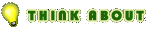 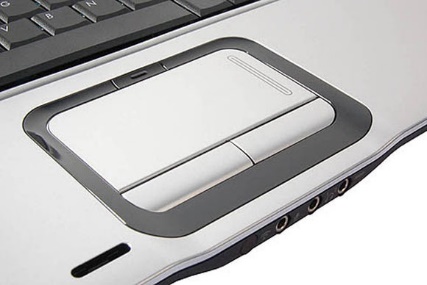 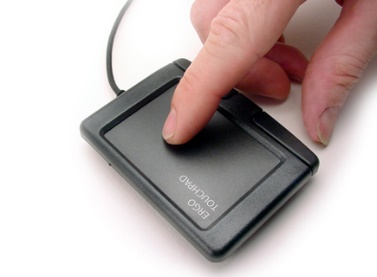 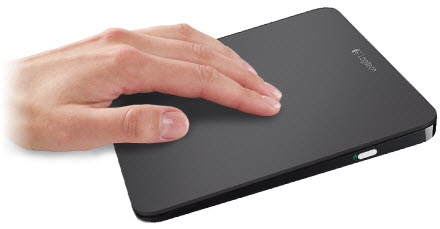 2.1 – Input Devices
2.1 – Input Devices – Trackerballs
Trackerballs are similar to a mouse except the ball is on the top of it and the user controls the pointer on the screen by rotating it with the hand. Some have 2 buttons which have the same function as a mouse. If they have a third button it is the equivalent as a double click.
Uses – They have the same pointing/cursor control as a mouse.
They are used in applications where the user has is restricted like RSI.
They are used in control room environments where it is faster than a mouse to navigate through process screens and is more robust than a mouse.
Advantages – They do not need the same fine control as a mouse.
People with limited hand/wrist movement find it easier than a mouse.
They take up less desk space than a mouse because they are stationary.
Disadvantages – They are not supplied with the computer as standard so they are more expensive.
Users may need training since they are not standard.
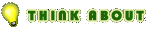 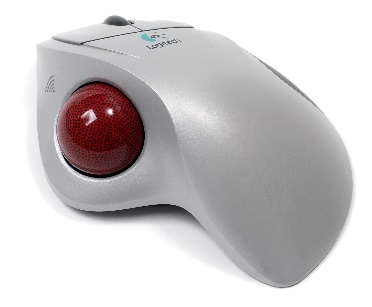 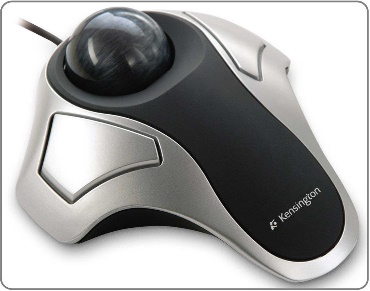 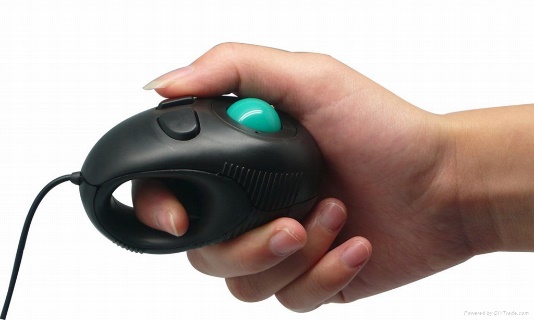 2.1 – Input Devices
2.1 – Input Devices – Remote Controls
A Remote Control is used to control the operation of other devices remotely by using infra red signals. The buttons are used to select options (such as TV stations, sound levels on a hifi, timings on a DVD recorder etc.) 
Uses – Most home entertainment devices such as a TV, Satellite and DVD, Hifi etc. all have remotes.
They are used in industrial applications to remotely control processes, stop and start machinery etc.
Advantages – They can operate devices from a distance, which is useful for people with disabilities.
Some hazardous chemical processes need remote to operate from a distance because of the danger.
Disadvantages – People with limited hand/wrist movement can find them hard to use.
The signal between the remote and the device can be easily blocked.
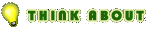 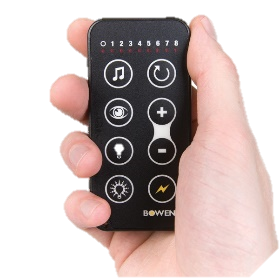 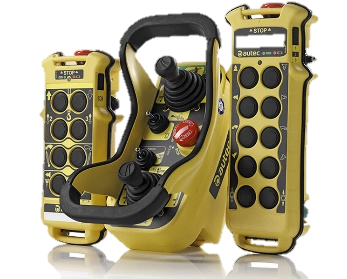 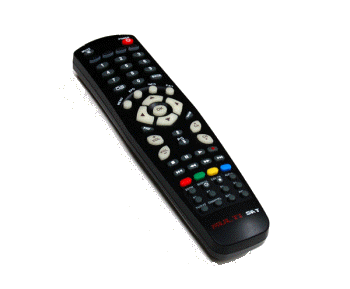 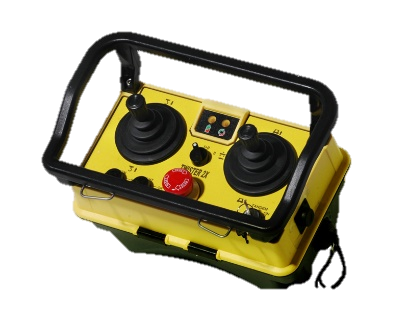 2.1 – Input Devices
2.1 – Input Devices – Joysticks
Joysticks have similar functionality to mice and Trackerballs. By gripping the stick, a pointer on the screen can be controlled and buttons are used to make selections. Often they have another button on the top that is used for gaming purposes e.g. to fire a weapon. 
Uses – Video/Computer Gaming are usually controlled by a joystick
They are used for simulators, such as flight, to mimic actual controls.
Advantages – It is easier to navigate around a screen using a joystick than a keyboard.
Control is in 3 dimensions.
Disadvantages – It is more difficult to control the on-screen pointer with a joystick than with other devices such as  a mouse.
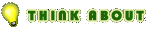 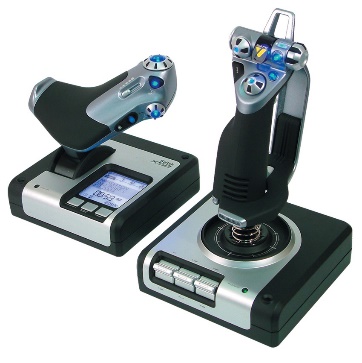 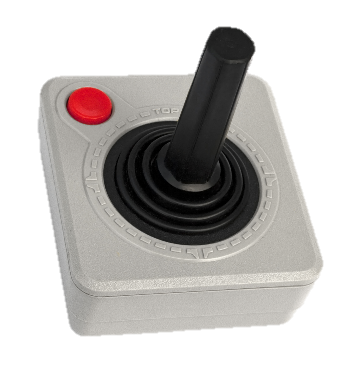 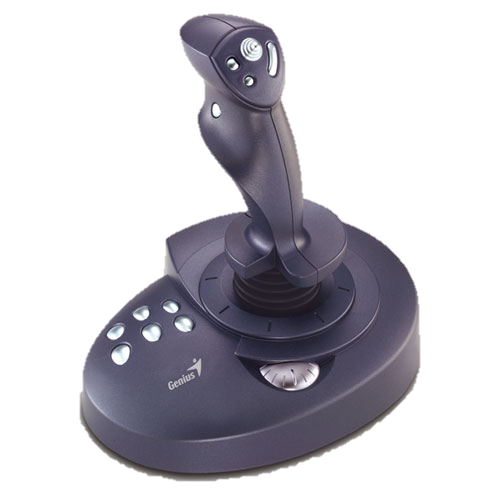 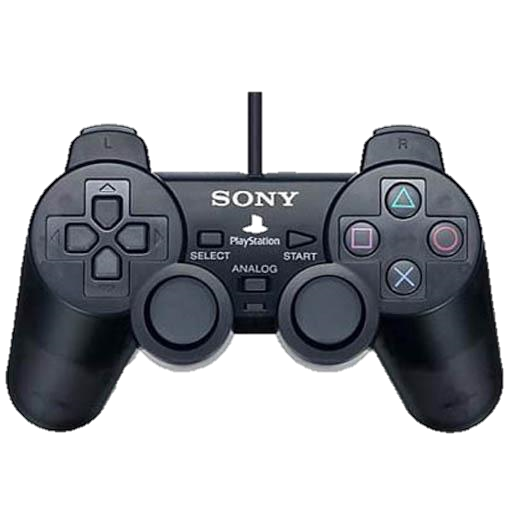 2.1 – Input Devices
2.1 – Input Devices – Touch Screens
Touch Screens – With this the user can choose an option by simply touching the button/icon on the screen. The selection is automatically made without the need for any pointing device.
Uses – Used for Self-Service tills e.g. ATM’s, Supermarkets, EPOS, Airports or petrol stations, where the user just touches the screen to make a choice like fuel and payment method.
PDA’s, Smart phones, and Sat-Navs.
Interactive whiteboards are large touch screens.
Computer based training (CBT) where touch screens are used to select answers.
Advantages – Faster entry of options than a keyboard or mouse.
User friendly and no training necessary.
Tamper proof to prevent keying in information that is not wanted, e.g. unmanned ticket booths.
Disadvantages – There is a limited number of options available.
Using them frequently can lead to RSI and muscle strain.
They get dirty easily from constant touching.
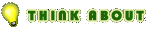 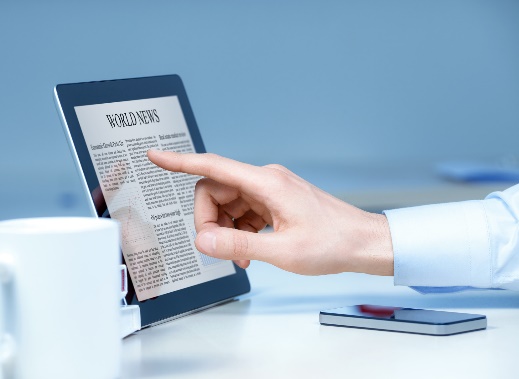 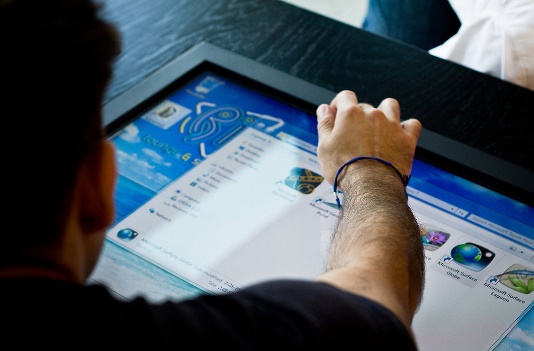 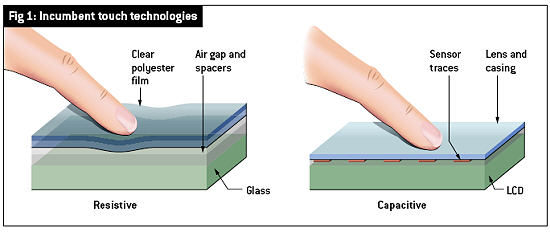 2.1 – Input Devices
2.1 – Input Devices – Magnetic Strip Readers
Magnetic Readers are used to read information on the Magnetic Stripe such as the back of a credit card. Credit card strips can contain information such as account numbers, sort codes, expiry dates and start date.
Uses – Credit and debit cards have these so they can be used in ATM’s or EFTPOS.
Security cards for entry to buildings and hotel rooms or Travel systems (e.g. train and underground tickets.
Advantages – Data entry is very fast compared to keying in information.
The system is error free as no typing is required and secure because it cannot be read directly and there is nothing to observe.
They can prevent access to restricted areas.
They are robust as they have no moving parts and are not affect by oil, water or moisture
Disadvantages – They are affected by a string magnetic field or over use, data can be lost.
Needs to be in contact with the reader.
Information is not printed on the card so a human cannot read it.
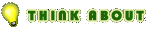 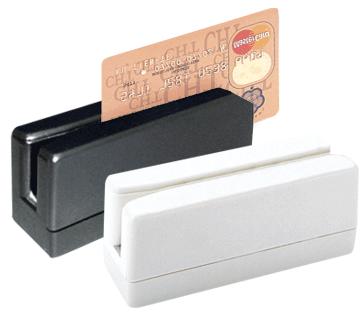 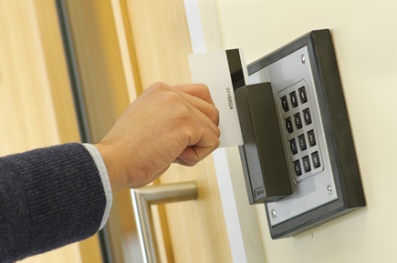 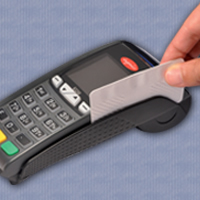 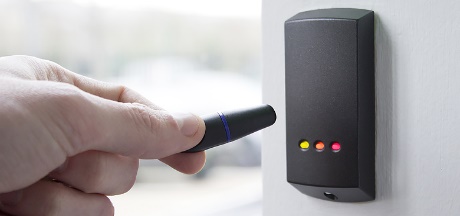 2.1 – Input Devices
2.1 – Input Devices – Smart Card Readers
Smart Cards contain chips and are similar to magnetic strips cards. With these cards the information is stored on the chip such as PIN and personal data. This data can be updated (e.g. loyalty cards) such as Oil companies use these, when a customer buys fuel the card is swiped and loyalty points added. These points can be used for air miles, money off purchases etc. The storage capacity is greater than a stripe so more can be stored.
Uses – Loyalty cards, ID cards, and public transport passes.
Used to track customer or passenger movement including passports.
Used by satellite systems to decode program signals.
Advantages – Often used instead of money (Oyster) reducing theft and loss.
Does not need to be in contact with the reader so there is less damage compared to a magnetic stripe.
Data is more secure since it is easier to copy information since cloning does not work as well with chips.
Disadvantages – If the card is lost, the information could be used for identity theft.
Can still be cloned using specific technologies.
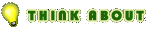 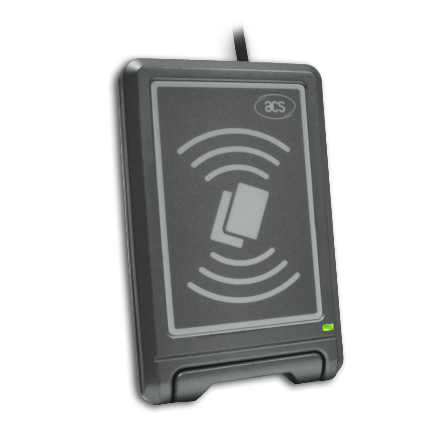 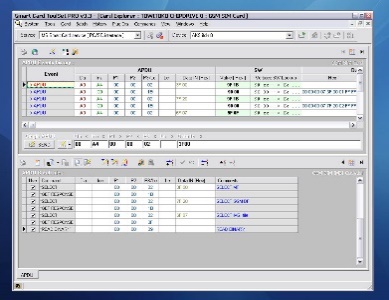 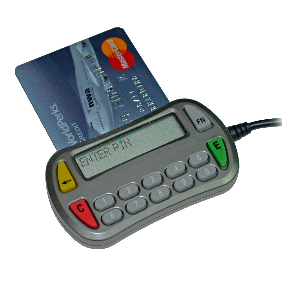 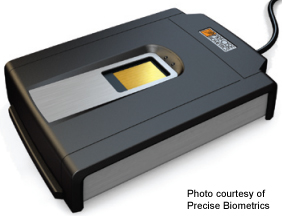 2.1 – Input Devices
2.1 – Input Devices – Chip and Pin Readers
Chip and Pin Readers are similar to smart card readers but they are used at EFTPOS terminals. The device has a slot for the card and the chip is read. The pin is entered using the keypad. A small screen is part of the reader which gives instructions to the user.
Uses – Used where payments  are made using cards (cafes, supermarkets, travel agents etc.)
Advantages – They provide a more secure payment system than requiring a signature or using a magnetic stripe since the typed PIN must match the Pin stored on the chip.
They are more robust than magnetic stripe readers since the chip does not need to be in contact with the reader.
Disadvantages – Since the customer types in the pin, they need to make sure no-one else reads it opening it up for fraud.
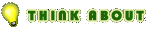 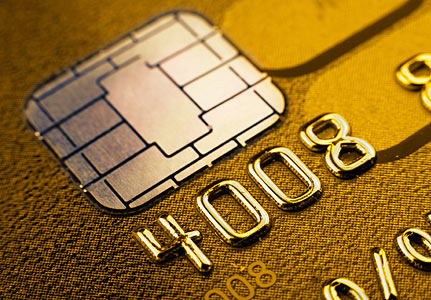 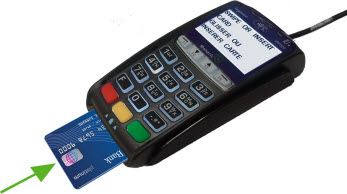 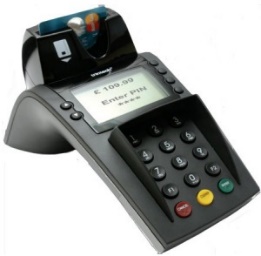 2.1 – Input Devices
2.1 – Input Devices – Scanners
Scanner are used to enter information on hard copy (text documents, photographs, pages of a book) into a computer for manipulation. The common type is flat bed which is made up of a glass panel and lid. The hard copy document is scanned by a light source and produces a computer readable image for manipulation using a drawing package, or OCR (Optical Character Recognition) so it can be placed in a word processing, DTP or Presentation package. Some scanners are more specific like a barcode or optical mark reader.
Uses – Used to scan in documents and covert them to a usable format.
Old and valuable books can be scanned, thus protecting the originals from damage or producing records of paper copies.
Non-digital photographs need to be scanned if they are to be stored on computer.
Advantages – Images can be stored for editing.
Much faster and more accurate, no typing errors, than typing. 
It is possible to recover lost documents and photos by scanning them.
Disadvantages – The quality can be limited, depending on the scanner and will never be as good as the original quality.
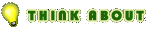 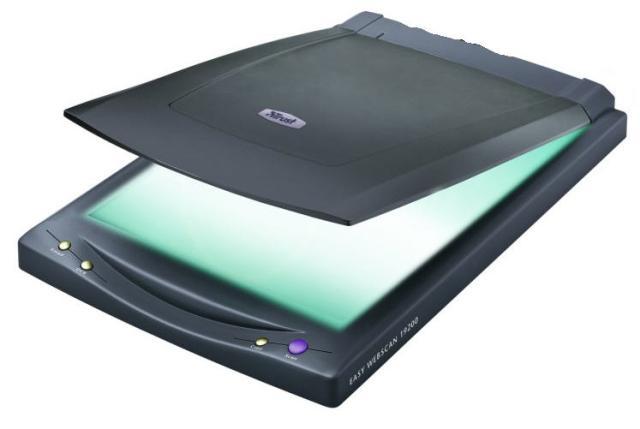 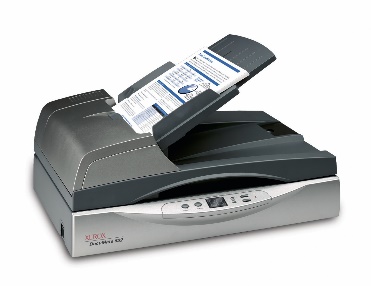 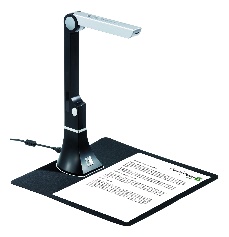 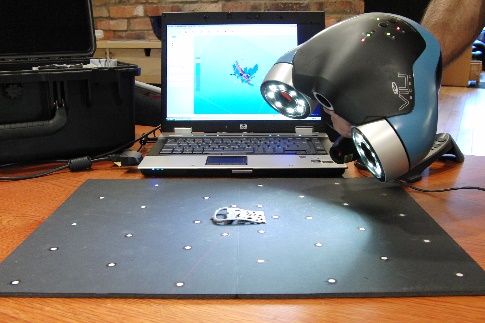 2.1 – Input Devices
2.1 – Input Devices – Barcode Readers
Barcode Readers are used to read information in the form of bar codes. The reader is usually a scanner, handheld or EPOS mounted, like supermarkets. Handheld scanners or wands are very common when portability is required. 
Uses – They are used in supermarkets and shops where the goods are marked with a barcode and used to give limited information about the product to enable sales or stock control, itemised billing etc.
Used in libraries to scan cards and books,  to keep track on loans.
Used by companies as a safety feature to ensure electrical checking (PAT) on a regular basis. Barcodes are placed to identify the object in a database which holds the information related for re-interrogation.
Advantages – Very fast method of and fewer mistakes are made.
Used to improve safety and enable automatic stock control.
When an item is changed, the central database updates the barcodes so there is no need to change the pricing on the item.
Disadvantages – Relatively expensive since every item in a shop needs a barcode and entered into the database. Also training and IT needed.
Not foolproof, barcodes can be swopped around ion items.
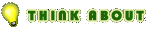 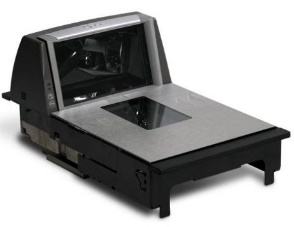 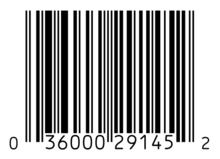 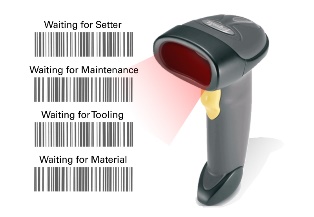 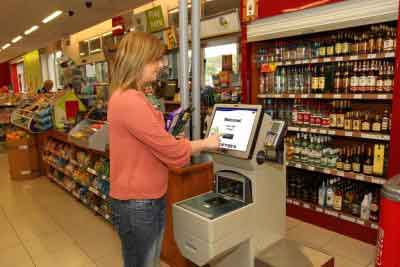 2.1 – Input Devices
2.1 – Input Devices – OMR Devices
Optical mark Readers (OMR) is a system which can read marks written in pen or pencil. The places where the marks are made are clearly shown on the form, for example:  1 --  2    3  
In this example, a pencil mark has been made between the dots on answer 1. The position of the mark is stored in the computers memory after being read by the OMR device.
Uses – They are used to read questionnaires, multiple choice examination papers and other types of forms where responses are registered in the form of lines or shaded areas.
Advantages – It is a very fast way on inputting awkward information like survey results, the documents are fed in automatically with no user input.
No typing therefor more accurate than keying in data and more accurate than OCR.
Disadvantages – The forms need to be carefully designed to make sure that the marks and shading are correctly positioned for accuracy.
There are issues when the form is not filled in correctly and sometimes have to be manually checked before being read by the OMR which is time consuming.
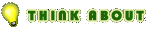 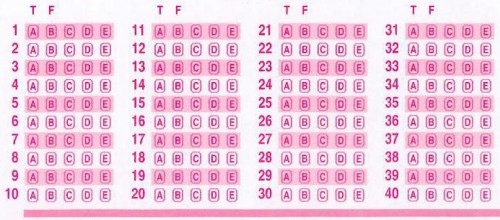 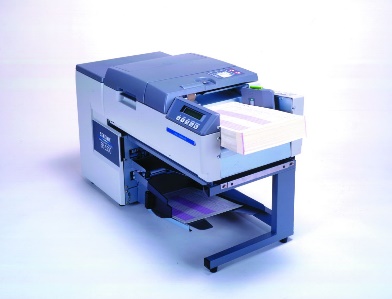 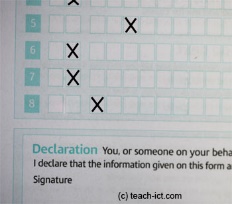 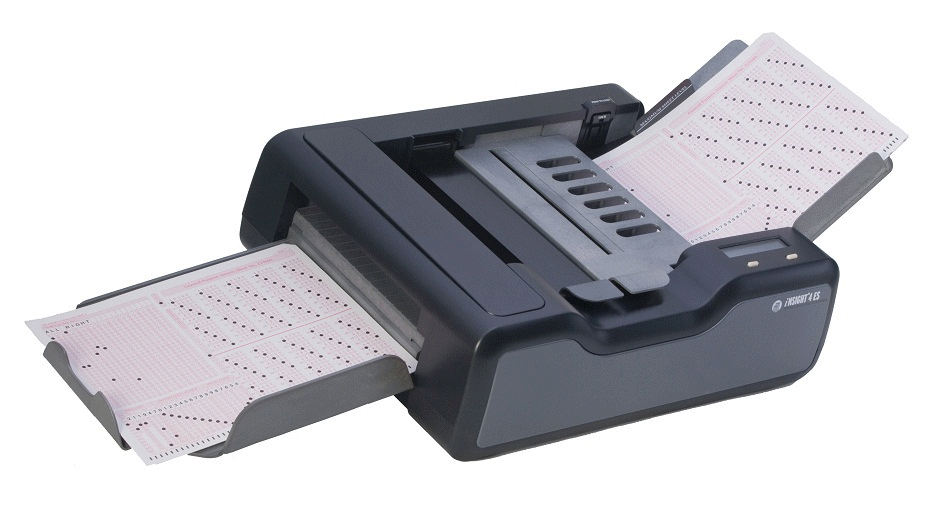 2.1 – Input Devices
2.1 – Input Devices – OCR Readers
Optical Character Recognition (OCR) is the name given to software that takes scanned text and converts it into a computer readable form to be used in Word processing, DTP and presentation packages. 
Uses – One of the most common uses is in Passports and Identity Cards.
OCR is used when scanning in documents so they can be modified.
Advantages – It is a much faster data entry system than manually keying in data 
Since there is no manual data entry, the number of errors is reduced.
Disadvantages – The system has difficulty reading handwriting.
It is still not very accurate and requires post processing (Spellchecking and grammar checking)
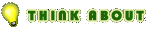 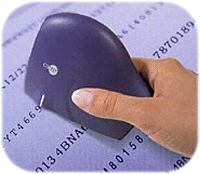 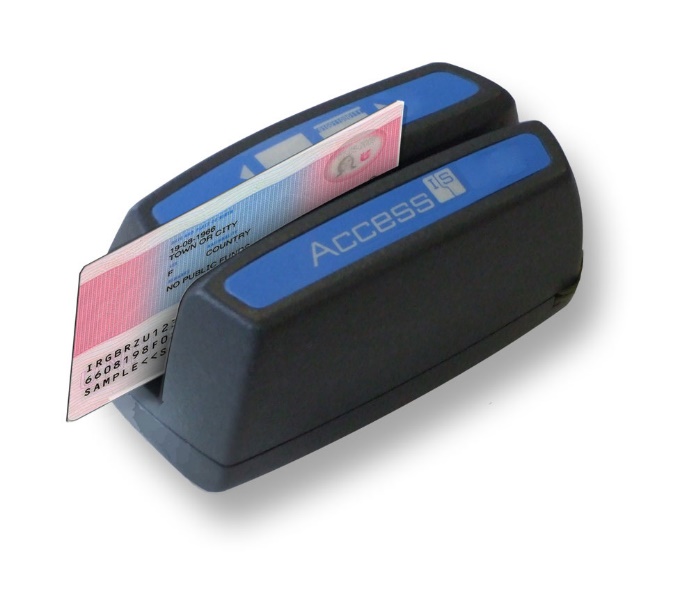 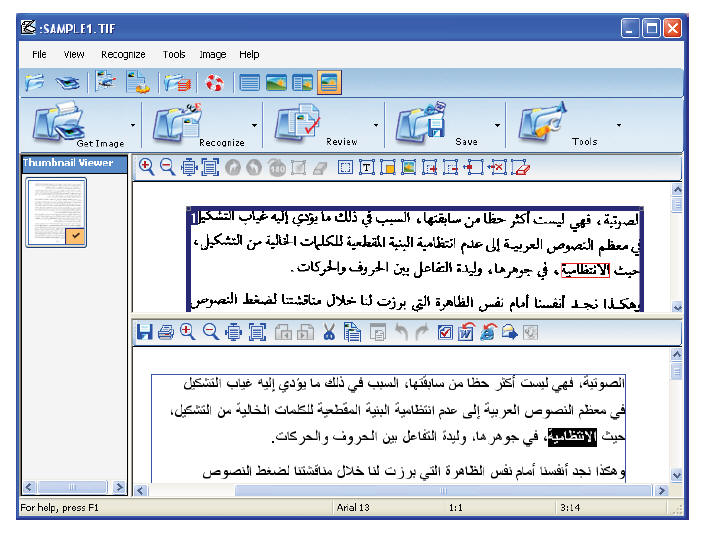 2.1 – Input Devices
2.1 – Input Devices – MICR Devices
Magnetic Ink Character Recognition (MICR) is a system which can read characters printed in a special ink (containing iron particles). Only certain characters written in a standard font can be read like the characters at the bottom of a check. These are then converted into a form that the computer can understand and stored in a computer file.
Uses – It is primarily used to process checks in banks. When a check is presented its value is then printed  on the check in special ink. The checks are all gathered together at the end of the day or period and then read using a batch processing method.
Advantages – MICR offers greater security than OCR since the printed characters cannot be altered.
There is no manual input therefor errors are reduced.
Even if someone writes over the magnetic strip, they can still be read. 
Disadvantages – Only certain characters can be read and the number of characters is limited.
It is a more expensive method than other methods used in direct data entry.
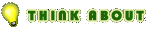 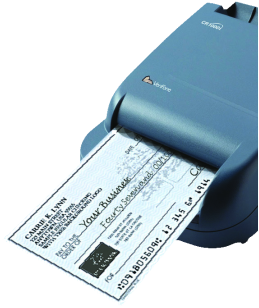 2.1 – Input Devices
2.1 – Input Devices – Digital Cameras
Digital Cameras have generally replaced traditional film based cameras. Once photos are stored in memory they are easily transferred to a computer using a USB cable. Once saved the images can be manipulated. 
Uses – Digital cameras produce photos directly to a computer or onto a card for printing.
Most cameras also record videos.
Photos can be updated directly into packages like Presentation or Art.
Advantages – it is easier to upload and produce better quality photos than with a traditional camera or through scanning.
No need to process and dark room develop the images saving money and the environment.
It is easy to delete an image from memory and take it again.
Memory cards can store thousands of images whereas film was limited to 24 or 36.
Disadvantages – The user needs to be computer literate for using the camera and for transferring the files.
Some artistry is lost in the process since software corrects flaws like red-eye.
Quality though good is still not as good as a traditional cameras (it’s all about pixels)
It is possible to fill the computer quickly or be forced to compress the images.
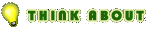 2.1 – Input Devices
2.1 – Input Devices – Webcams
Webcams are and do not have a memory. to digital video cameras; however they are connected directly to the computer (USB). The information the webcam sees is transmitted live to the computer. Many computers now have them built into the monitor.
Uses – When chatting online, many people use a webcam as a more personal way of conversing.
They are used to enable video conferencing (see section 4).
Advantages – Webcams can be left on constantly and activated when necessary.
They allow people to keep in contact with each other over long, non travelled distances making them useful to the elderly and disabled. 
Disadvantages – They have limited features and the picture is often poor quality.
They need to be connected to the computer, (except most laptops)
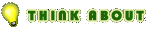 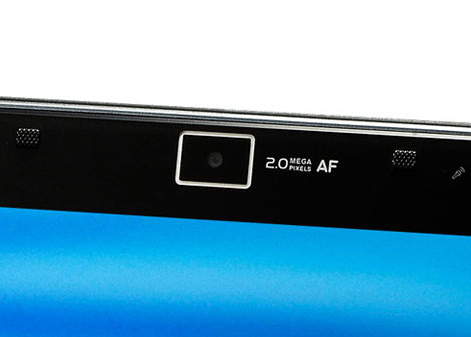 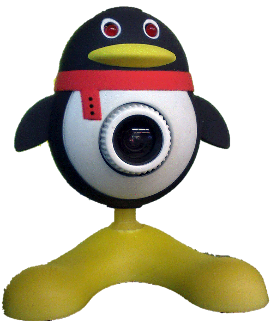 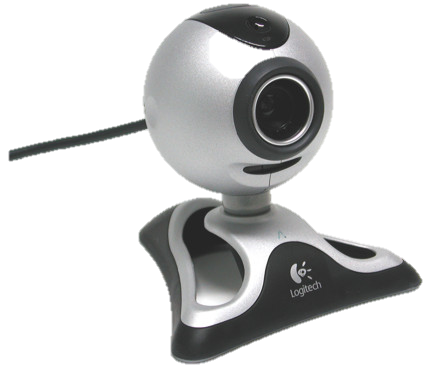 2.1 – Input Devices
2.1 – Input Devices – Microphones
Microphones can be connected directly to the computer. Sounds can be inputted and then manipulated. The input sound is converted to an analogue signal and then converted to a digital signal. The computers sound card does this automatically (ADC).
Uses – They are used to input speech/sounds to be used in various applications e.g. presentations, film and music sampling, special effects.
They are used in voice recognition software which have a number of purposes:
Conversion of speech into text for use in a word processor.
Recognition of commands like voice activated cars or Siri.
Advantages – It is faster to read in text than to type it with a keyboard.
Using specialist manipulation software it is possible to edit sounds in real time instead of using live studio techniques.
If used in voice activation then it is more secure than passwords also reducing the need for drivers to remove their hands from steering. 
Disadvantages – Sound files take up computer space and memory.
Voice recognition software is not as accurate as typing manually (think of words like there and their and they’re)
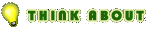 2.1 – Input Devices
2.1 – Input Devices – Sensors
Sensors (analog) is a device which inputs data to a computer where the data is a measurement of some physical quantity which is always changing e.g. temperature, light, moisture, movement) These physical qualities are analog in nature. These will need converting into digital for the computer to understand using an ADC (Analog to digital converter)
Uses – They are used in  monitoring and control applications, depending on the situation. When monitoring, the data sent to the computer goes to a spreadsheet and processed.
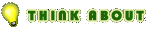 2.1 – Input Devices
2.1 – Input Devices – Sensors
Advantages – Readings taken over sensors are generally more accurate than those taken by human operators.
Readings are continuous, so there is no break in monitoring, therefor and necessary action (control systems) or warning (monitoring systems) will be initiated immediately.
The system can be automatic, removing the need for human intervention, specifically important when dealing with hazardous materials or chemicals.
Disadvantages – Faulty sensors can give erroneous responses such as rear bumper sensors on a car can get dirty and give false readings.
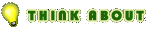 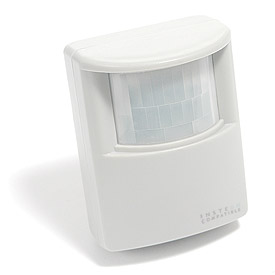 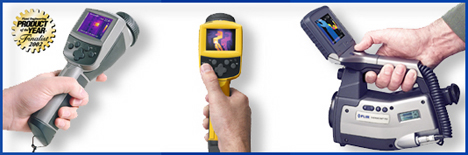 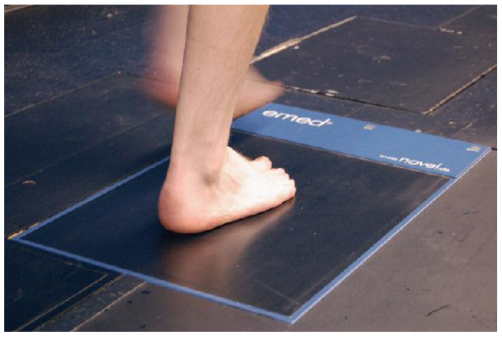 2.1 – Input Devices
2.1 – Input Devices – Graphics Tablets
A Graphics Tablet is used with a stylus to produce freehand drawing. The images produced can then be stored in a computer file or used directly on the screen. 
Uses – Used to produce drawings and computer graphics and in Modelling and CAD work (Computer Aided Design).
In countries where characters are complex like China and Japan, they are used as a form of input since it is faster than typing in the characters than a keyboard.
Advantages – It is possible to modify the drawings before they are input.
They can be pressure sensitive for thicker lines of drawing.
They offer a very accurate method of drawing which is better than using a mouse of tracker ball. 
Disadvantages – They are more expensive than other pointing devices.
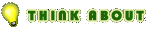 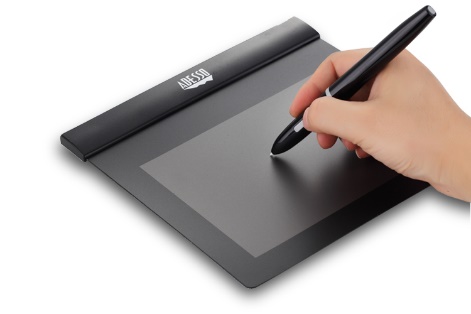 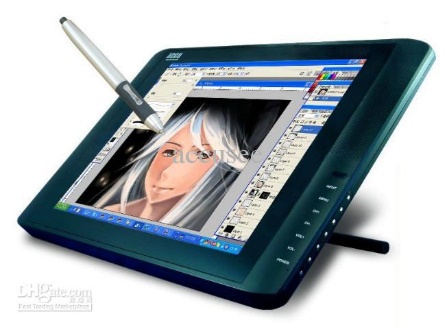 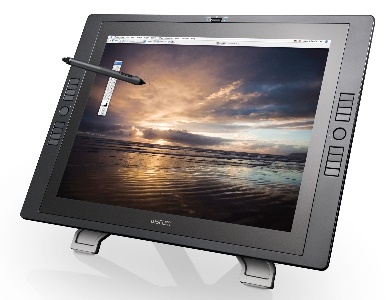 2.1 – Input Devices
2.1 – Input Devices – Light Pens
Light Pens contain sensors that send signals to a computer whenever light changes are detected. They only work on Cathode Ray Tube (CRT) monitors because of the way the screens are made. The screens are refreshed 50 times a second so the computer is able to determine the pens position buy noting exactly when the light pen detected the electron beam passing its tip. (TFT is being developed)
Uses –or drawing on screen (e.g. CAD packages)
Advantages – used for selecting objects on the CRT screens.
Also used re more accurate than touch screens die to the thin point of the pen. fThey a
They are small, pen size, so they can be used where space is an issue.
Simple to use. 
Disadvantages – There are problems with lag when drawing on screen.
Only work at the moment with CRT monitors.
Accuracy is not good when drawing.
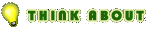 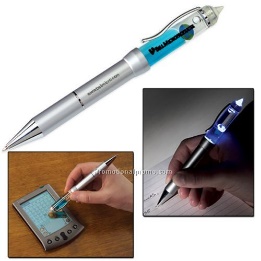 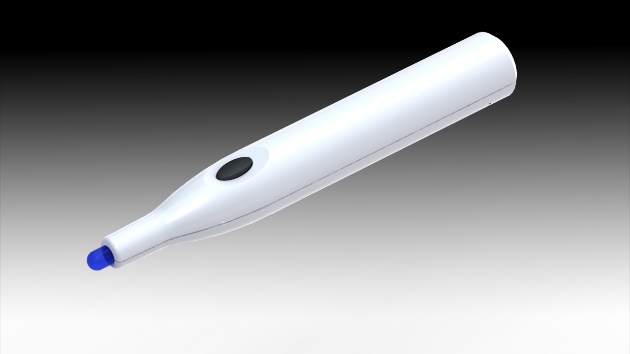 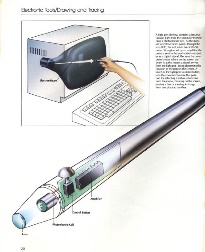 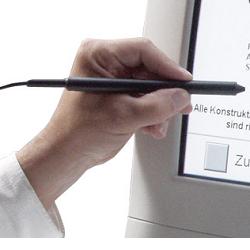 2.2 – Output Devices
2.2 – Output Devices – CRT Monitors
Output devices are hardware devices those that allow data to be output. Some hold information temporarily like printers whereas others have a permanent output in the form of a hard copy. 
CRT Monitors – These are the least expensive monitor and becoming more rare as TFT is taking over. They come in various sizes and use an electron gun to fire against a phosphor screen which creates a picture made up of small dots either Red, Green or Blue.
Uses – They are used as the primary output of base computers so the user can see what they are typing in.
They are used with Light Pens to allow designs to be created on screen.
Advantages – They still produce a higher quality image than TFT monitors.
The angle of viewing is still better than a TFT monitor.
They work with Light Pens in CAD/CAM applications.
Disadvantages – They tend to be heavy and often a weigh hazard.
If they are older, they run hot due to gathered dust on the metal plates.
They use more power than any other monitor type.
They can flicker, which causes headaches and eyesightproblems with prolonged use.
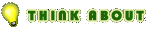 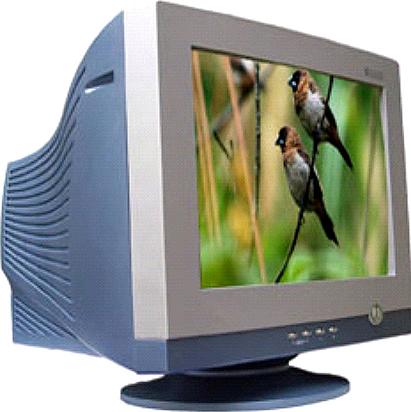 2.2 – Output Devices
2.2 – Output Devices – TFT Monitors
TFT Monitors – They are replacing CRT’s as the standard main output device. Laptop development is because of the advancement in the technology of TFT’s. The screen is made up of thousands of tiny pixels which are transistors controlled by a microprocessor. Each pixel has 3 transistors, Red, green and Blue, the intensity of each is what is seen.
Uses – They are the primary output device to see what is being typed.
They are an integrated part of a Laptop.
Advantages – They are lightweight so they are less risky than CRT’s
They produce less glare and emit less radiation, use less power and generate less heat.
Disadvantages – The angle of viewing is critical, the image is unclear when viewed from the side which is an issue when more than one person is looking at it.
The definition is not as good as CRT’s.
They cannot be used by light pens reducing down their CAD ability.
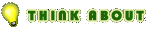 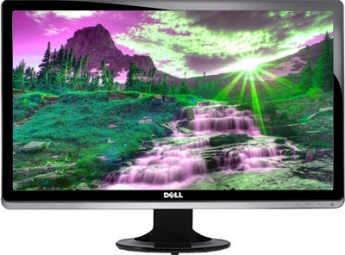 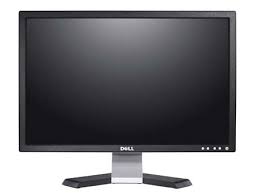 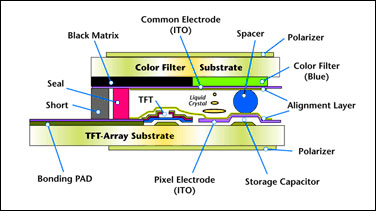 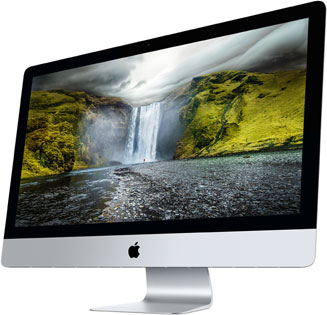 2.2 – Output Devices
2.2 – Output Devices – Laser Printers
Laser Printer produce very high quality hard copy output. The print rate per page is very quick for large print jobs. They have large buffer memories where the data for the whole document is stored before the data is printed out.
Uses – Laser printers are used where noise levels need to be kept low.
They are the best option for fast high quality volume printing
Advantages – Printing is fast for bulk, but not for just a few pages.
They require less servicing and ink replacement as they print a lot more pages making them more cost effective for B&W printing.
They handle very large print jobs due to high memory capacity with consistent high quality.
Disadvantages – They are more expensive to buy. Colour versions are very expensive to buy and run since they require 4 cartridges as well as diffuser kits and toner bins.
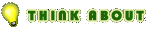 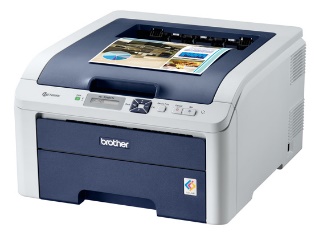 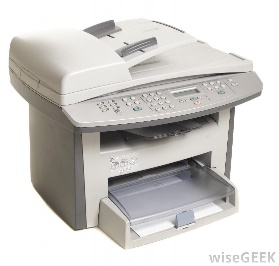 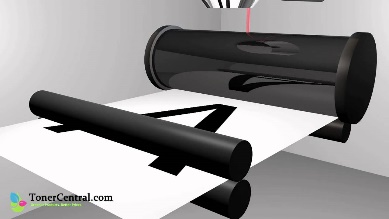 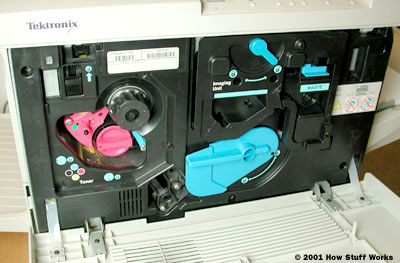 2.2 – Output Devices
2.2 – Output Devices – Inkjet Printers
Inkjet printers are used to produce good quality hard copies, usually in colour. They are not as good as laser printers but are far better than dot matrix. They do not have large memory buffers so printing is done a bit at a time, causing the print job to pause and think and get more data. 
Uses – They are used when there is low volume required or if colour is required or good quality single jobs like Photo printing.
3D inkjet printers are now being used in industry producing prototypes. 
Advantages – The output is high quality and are cheaper to buy than laser printers.
They are light with a small footprint.
They do not produce ozone and volatile organic compounds unlike laser printers.
Disadvantages – The output is slow for multiple copies and they have a small memory buffer for jobs.
Ink cartridges run out quickly and can smudge if the user is not careful.
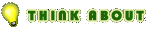 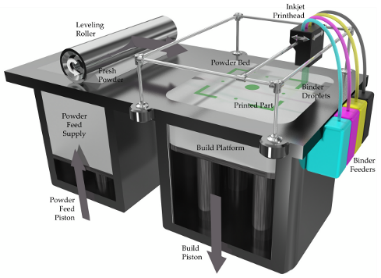 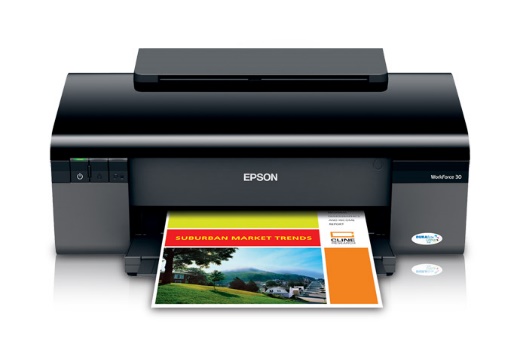 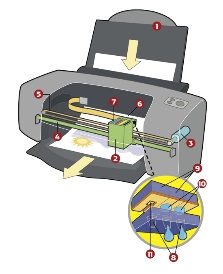 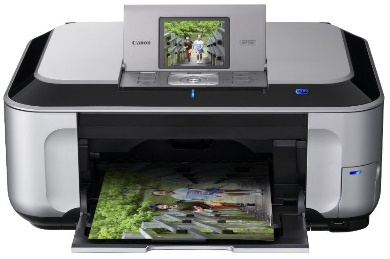 2.2 – Output Devices
2.2 – Output Devices – 3D Printers
3D Printers are anew type of printer that can produce 3D models using modified inkjet technology, known as “tomography” which layers thin levels of powder (plaster, resin and starch) which bonds together as a 3D model as the layer builds up, each layer being about 0.25mm thick. 
Uses – Inkjet printers are use to produce prototypes which work from CAD packages, photograph images and stored drawings.
Scale models are produced in colour before the real versions are manufactured.
The ultimate objective is to produce organic objects using layering like human organs.
Advantages – They save a lot of money since prototypes is very time consuming by other methods.
Physical scale models are produced with working parts which gives a better idea of how the end product will look.
The powders used can be ground up and reused.
Disadvantages – They are expensive to buy and slow at making models.
The end product can be a little rough and often needs additional work.
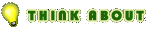 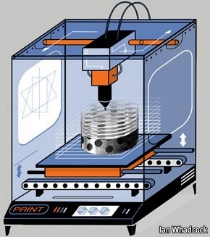 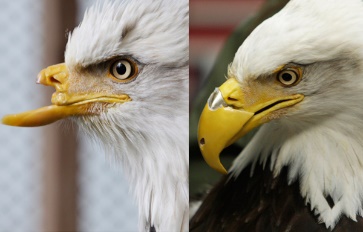 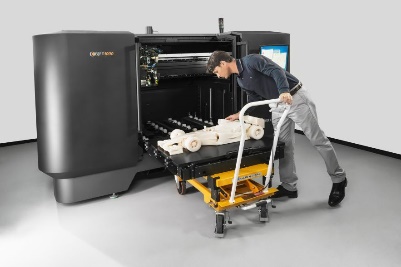 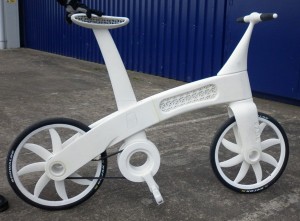 2.2 – Output Devices
2.2 – Output Devices – Dot Matrix Printers
Dot Matrix Printers are a type of impact printer where a print head (made up of a matrix of pins) presses against an inked ribbon. They tend to be slow, noisy and the output is not good quality. They are still useful where multi-part or continuous stationery, perforated paper is used. 
Uses – They can be used in noisy environments (e.g. garage workshops) and in applications where print quality is not important.
Advantages – They are used in environments which would be a problem for Laser or Inkjet printers (dusty, dirty or moist)
Carbon copies or multi-part outputs can be produced.
They are cheap to run and maintain.
They are easy to use if continuous stationery is required like wage slips.
Disadvantages – They are very noisy and not good in an office space.
They cost more than an inkjet to buy.
They are slow and the quality is poor.
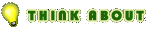 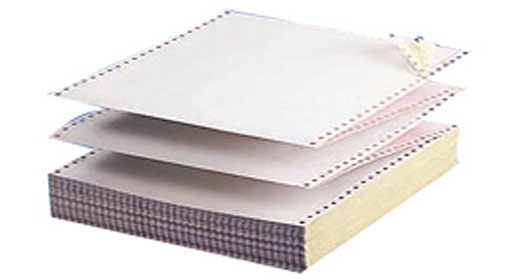 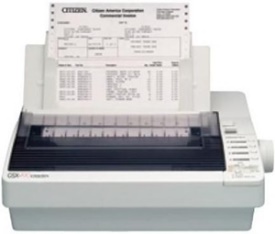 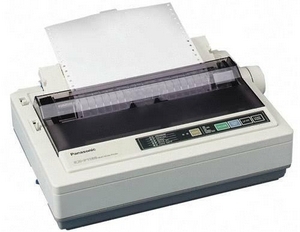 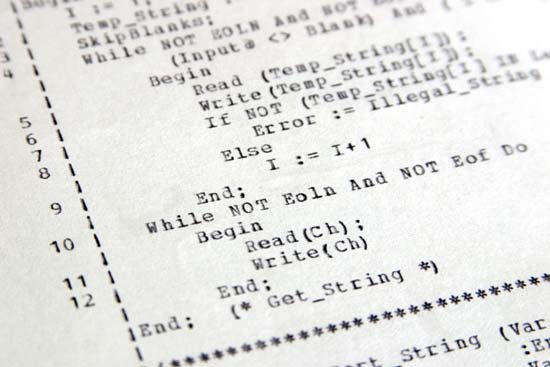 2.2 – Output Devices
2.2 – Output Devices – Plotters
Plotters or Graph Plotters are devices that produce hard copies but differently than printers. They are not limited to normal paper sizes and are capable of producing highly accurate, very large drawings and posters. Pen plotters are the most common which use coloured pens to draw, and there are electrostatic (similar to laser) and inkjet plotters. With pen plotters the coloured pens are controlled by the computer and the paper can move backwards and forwards to allow accurate shapes to be drawn.
Uses – They are used to produce large blueprints of buildings, factories etc. and often used with CAD packages.
They are used for billboards and large posters and can print on plastic coated paper.
If the pens are replaced with cutting tools then they can be used as stencils or to make large signs.
Advantages – They produce large printouts and the quality is very high. 
Disadvantages – They are slow and expensive to but and maintain.
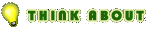 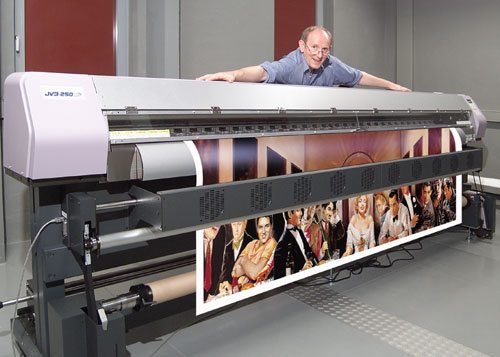 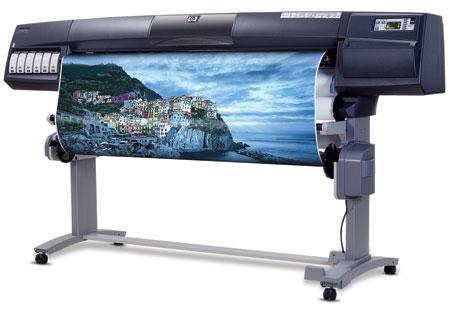 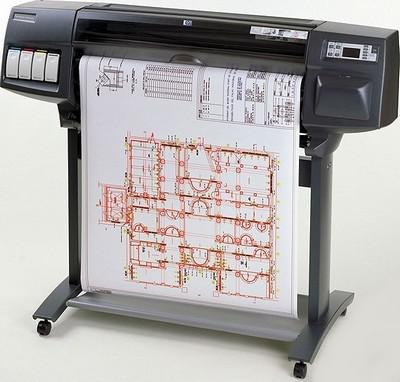 2.2 – Output Devices
2.2 – Output Devices – Speakers
Speakers can be connected directly to a computer or built into the monitor or casing like a laptop. Digital data from the computer is converted into analogue form using a Digital to Analog Converter (DAC) and then amplified through the speaker. 
Uses – They output sound from multimedia presentations, home entertainment centres and downloaded sound files.
They can help blind people (together with speech generated software) to through audio output of the text on the screen.
Advantages – They are better quality externally than laptop speakers.
There have been advance in 5.1 and 7.1 technology. 
Disadvantages – They take up desk space and give off a magnetic field which can corrupt cards and disks..
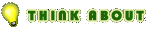 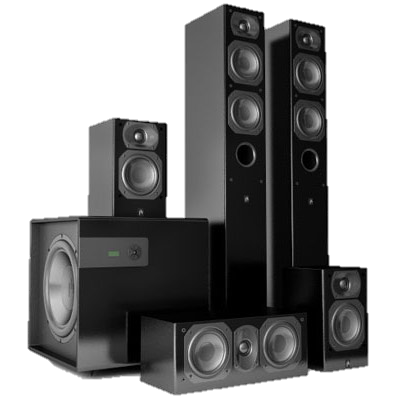 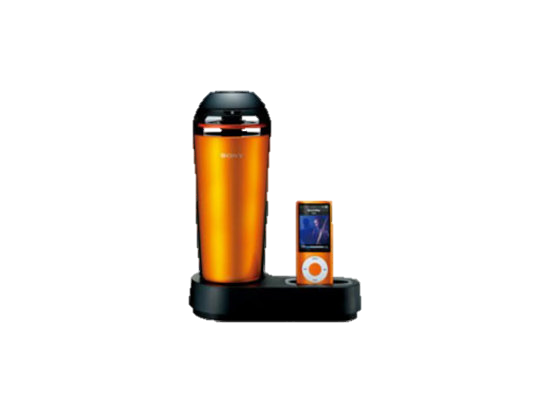 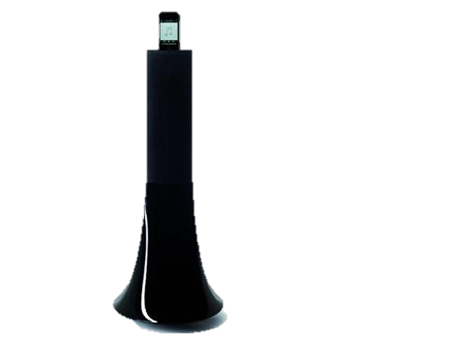 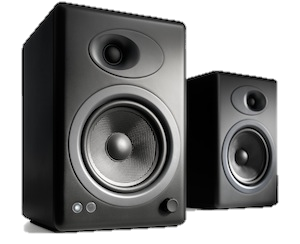 2.2 – Output Devices
2.2 – Output Devices – Multimedia Projectors
Multimedia projectors receive analog or digital signals, usually from a  computer TV or DVD player. The image from the source is magnified and projected onto a large screen. They usually have a remote control, but a virtual mouse is becoming popular with new ones. 
Uses – They are used for training presentations to show to a large audience.
They are also used for advertising presentations at exhibitions, shopping malls etc.
Home cinema systems using projected DVD’s
Advantages – They enable larger audiences than a screen or TV
Used in classes to watch videos or PPT’s rather than a network.
Disadvantages – Images are sometimes fuzzy.
They are expensive to buy and difficult to set up in terms of space.
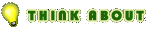 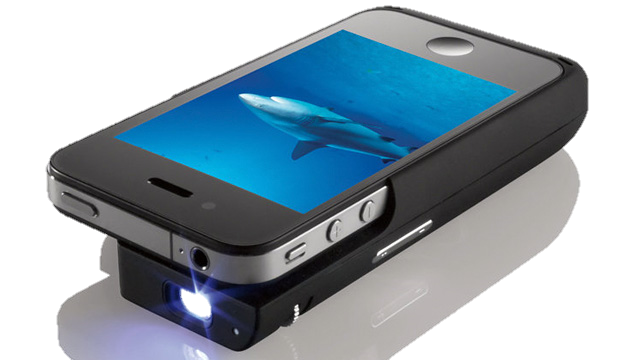 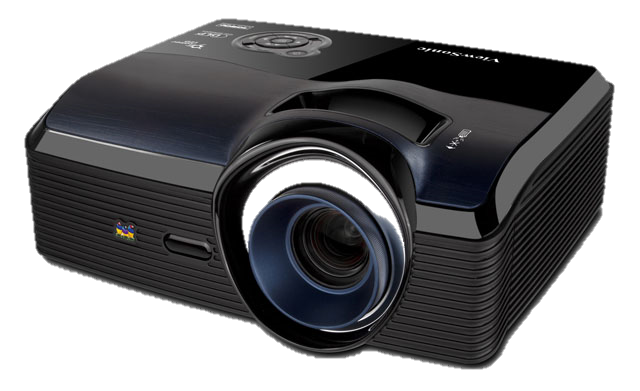 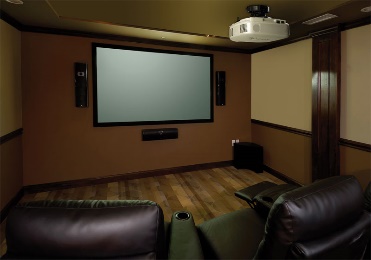 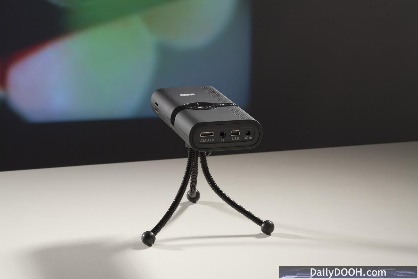 2.3 – Control Devices
2.3 – Control Devices – Actuators and Motors
Control Devices are another type of output device used to control processes in conjunction with sensor input devices, covered in more depth in PowerPoint 7.
Actuators are transducers are used to make signals form a computer and convert them into some form of motion, e.g. operating motors, pumps, switches and valves. As part of the process, digital signals are sent from the computer to an Actuator to operate a device. Usually, conversion of the digital signal to analogue is required first (DAC)
Motors – The motor is turned on or off by the actuator.
Uses – Used in many domestic appliances such as washing machines (to make the drum rotate), cookers (to switch on fans),  water pumps in central heating systems and automatic greenhouses to open windows and switch on fans.
In industry, they are used to control robot arms.
In computers, they operate fans, disk and DVD drives.
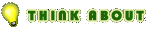 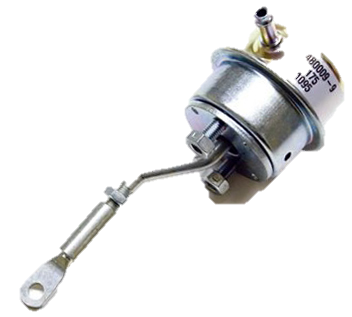 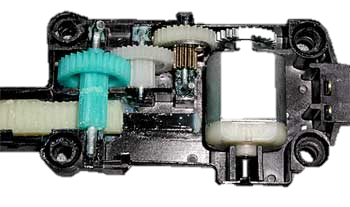 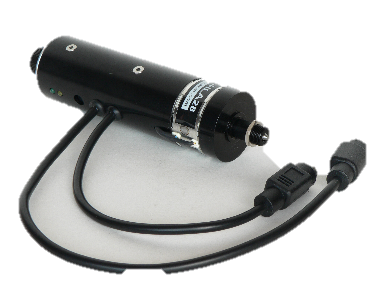 2.3 – Control Devices
2.3 – Control Devices – Buzzers, Lights and Heaters
Buzzers are switched on and off by the actuator
Uses – Buzzers are used in cookers and microwave overs to tell the user when the cooking process is over.
They are used in burglar alarms to warn if intruders are present.
Lights – The actuator is connected to switches that turns the lights on and off.
Uses – They are used for security lighting and in greenhouses to control the lighting conditions.
Heaters – Actuators are connected to switches which turns the heater on and off.
Uses – Heaters are used in automatic washing machines, cookers and central heating systems.
Heaters are used on automatic greenhouses to control the temperature.
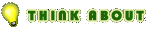 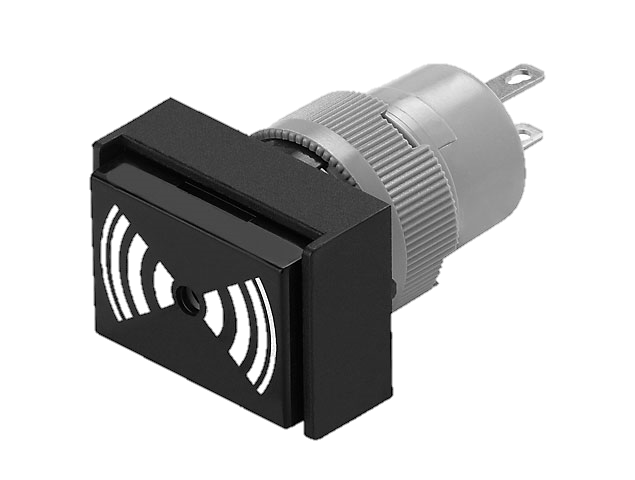 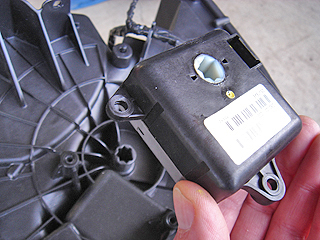 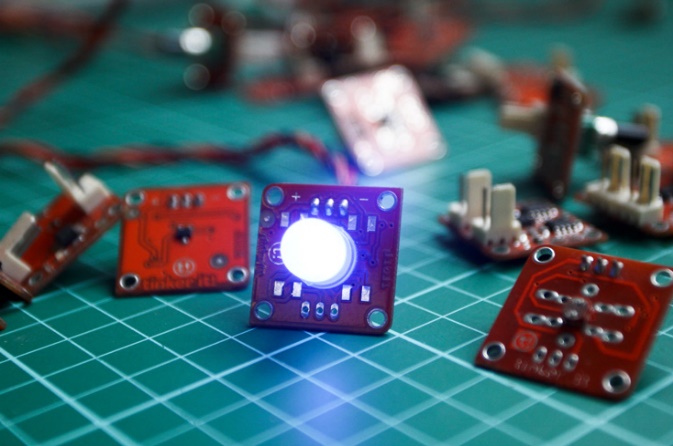 2 – Exam Questions
2 – Exam Questions on Input, Output and Control Systems
Buzzers are swit